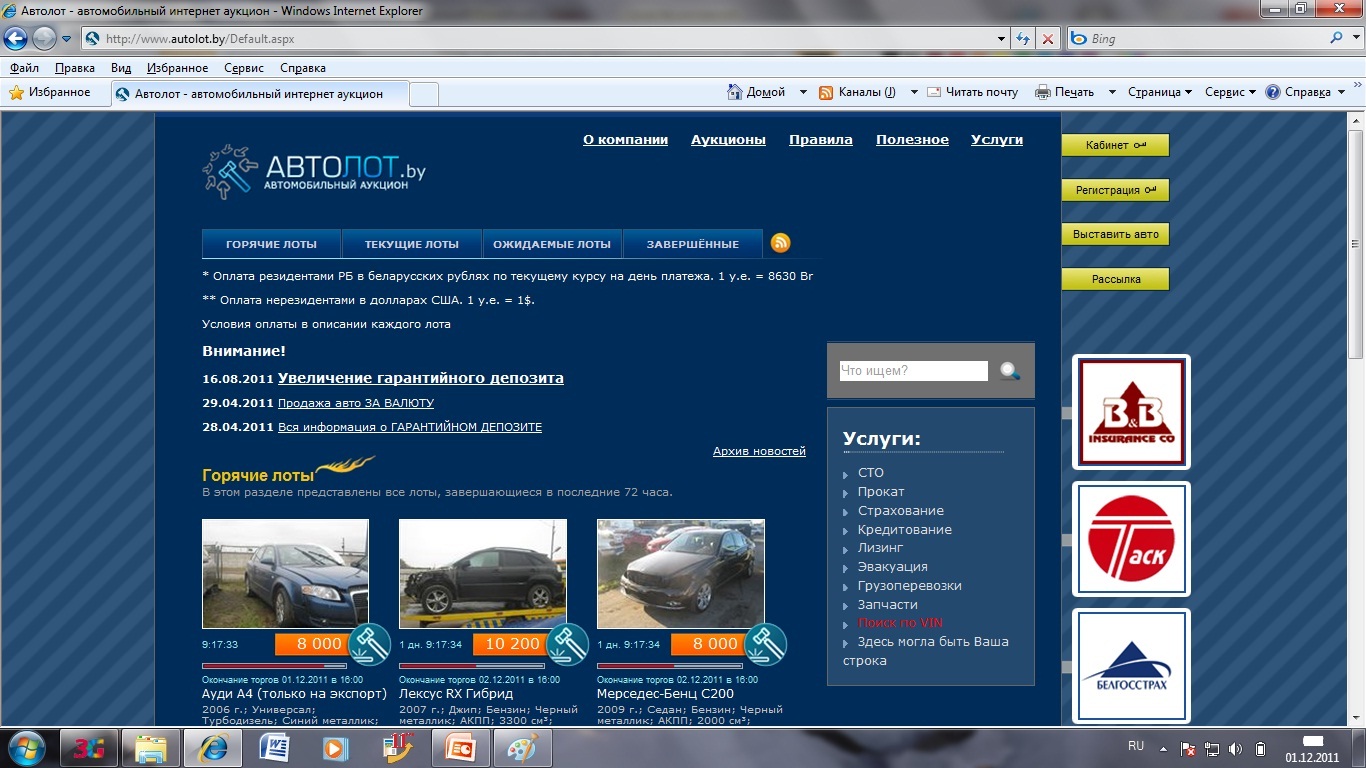 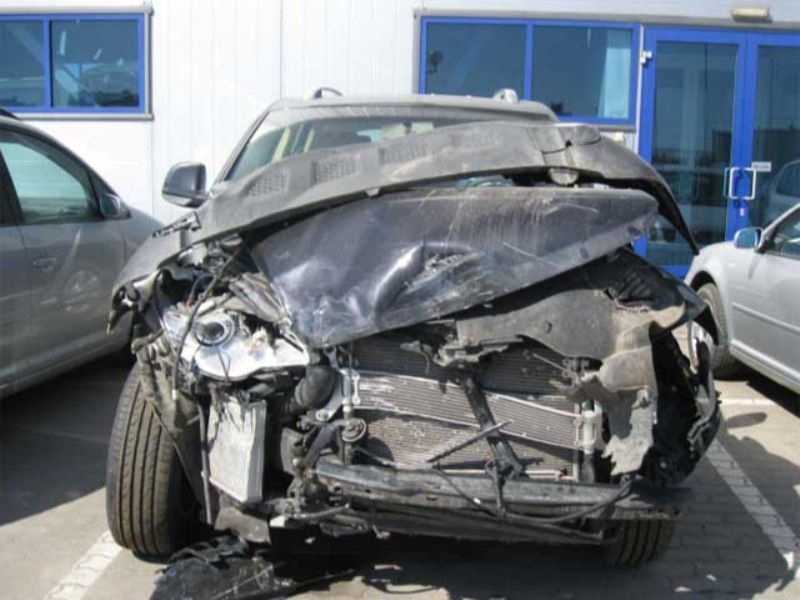 Застрахован: 40 000
Годные остатки: 11 000
Реализован через аукцион: 20 300
Возврат в страховую компанию: 7 270
Застрахован по КАСКО: 16 000
Получил по ОСАГО: 14 000
Реализован через аукцион: 11 700
Необоснованная прибыль: 8 530
Примерные прямые потери страховых компаний:
Сдать авто в утиль = для юр. лица 450 000 б. руб. 


(потери 900 000 000 б. руб./ 77 500 евро в год)
Сдать авто в утиль = для физ. лица 1 300 000 б. руб. 


(потери 2 600 000 000 б. руб./ 218 935 евро в год)
Реализован через аукцион: 1 500
Инфинити  FX 35, 2008 г.в.
Реализован через аукцион:  21 400
Юр. лицо, Субару В9 Трибека,  2005 г.в.
Реализован через аукцион:  21 400
ООО «Трайпл», Мерседес S500,  2006 г.в.
Реализован через аукцион:  19 300
Ауди А6, 2006 г.в.
Реализован через аукцион:  13 500
Спасибо за внимание!
Автомобильный интернет-аукцион
www.autolot.by
ООО «БелАвтоЛот»
8044 789 24 10
8029 654 32 01